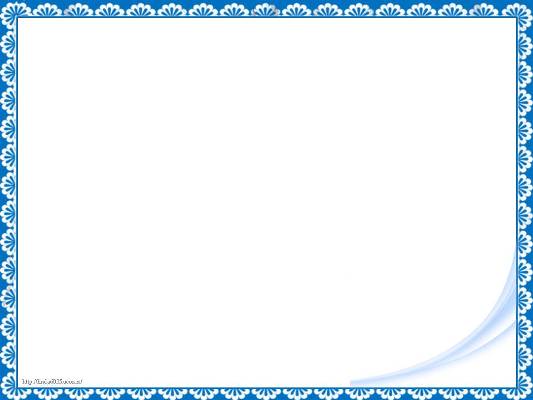 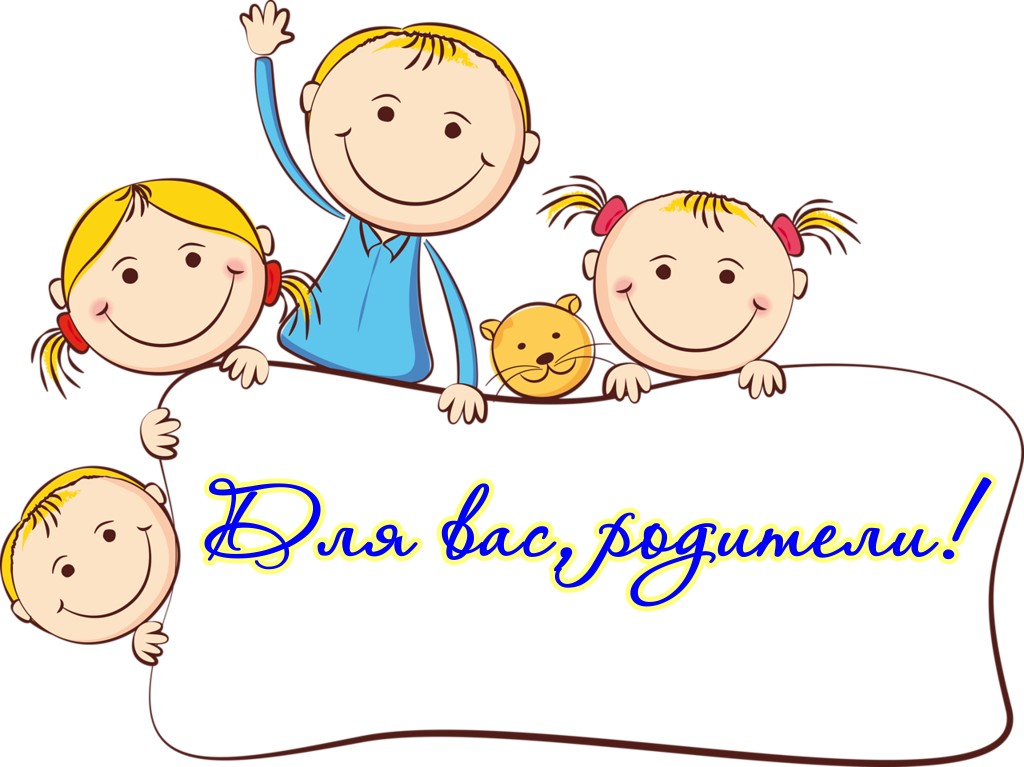 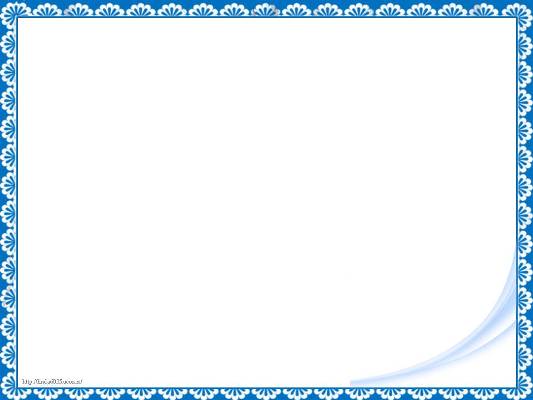 Развитие речи
 старших дошкольников 
в условиях ДОУ
Подготовила воспитатель 
первой квалификационной категории
Кочеткова Галина Викторовна
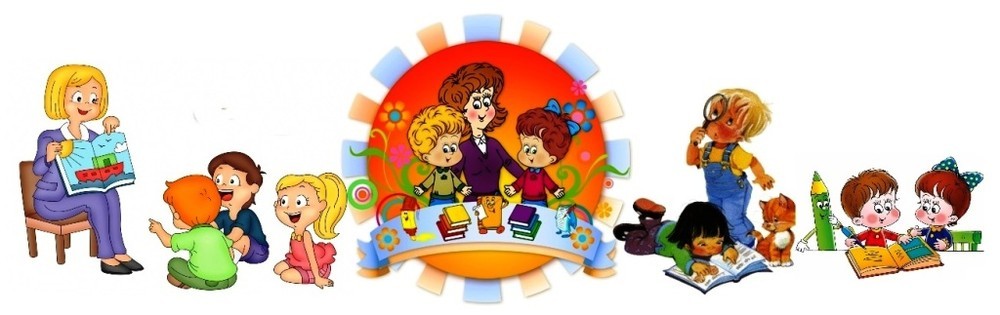 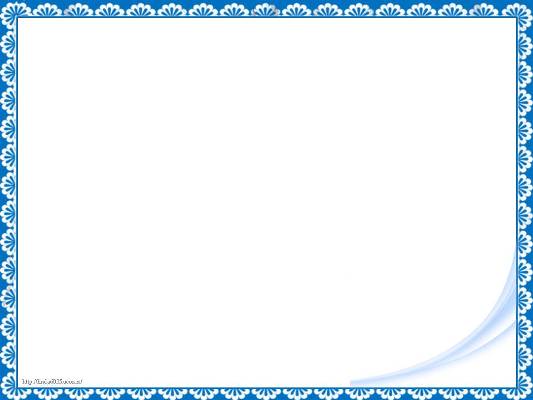 Сегодня мы предлагаем рассмотреть следующие нетрадиционные методики, которые наиболее приемлемы в работе с дошкольниками: мнемотехника, интервьюирование, синквейн, коллаж,  сказкотерапия.
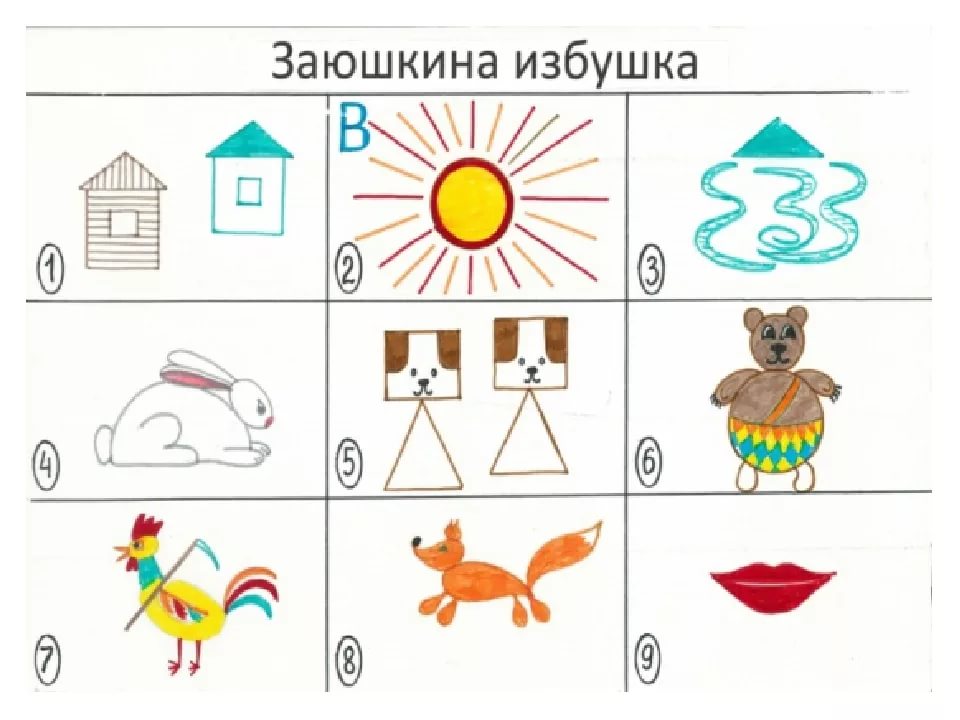 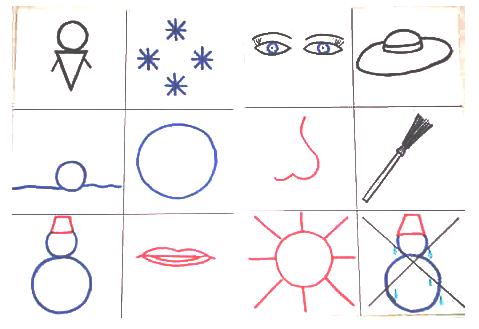 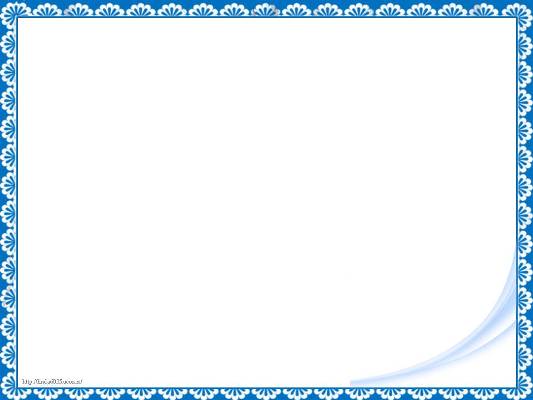 Мнемотехника - в переводе с греческого - «искусство запоминания». 

Структура мнемотехники: мнемоквадраты, мнемотаблицы, мнемодорожки.
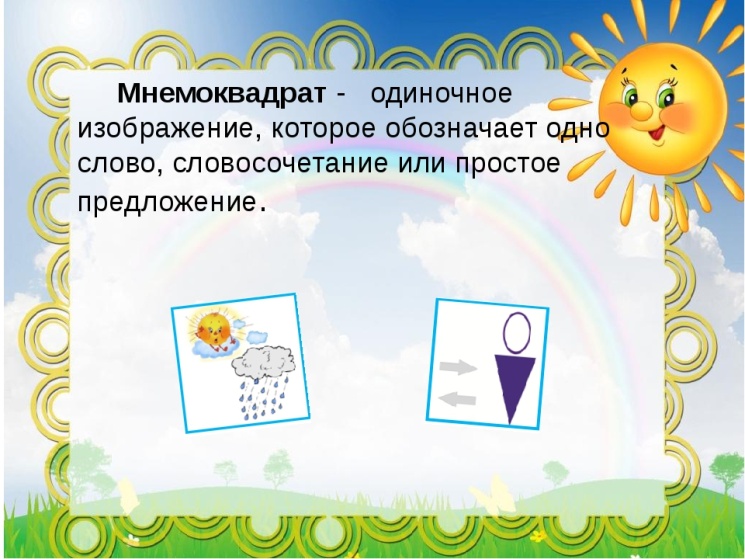 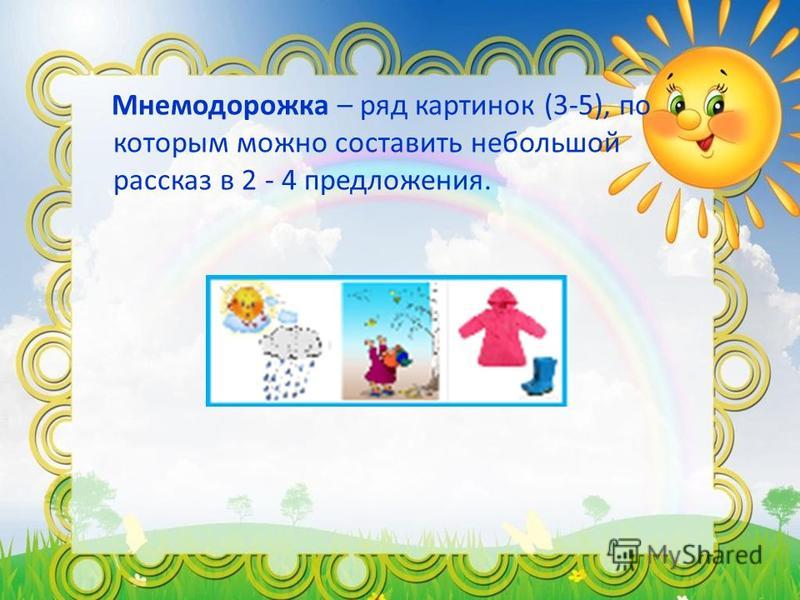 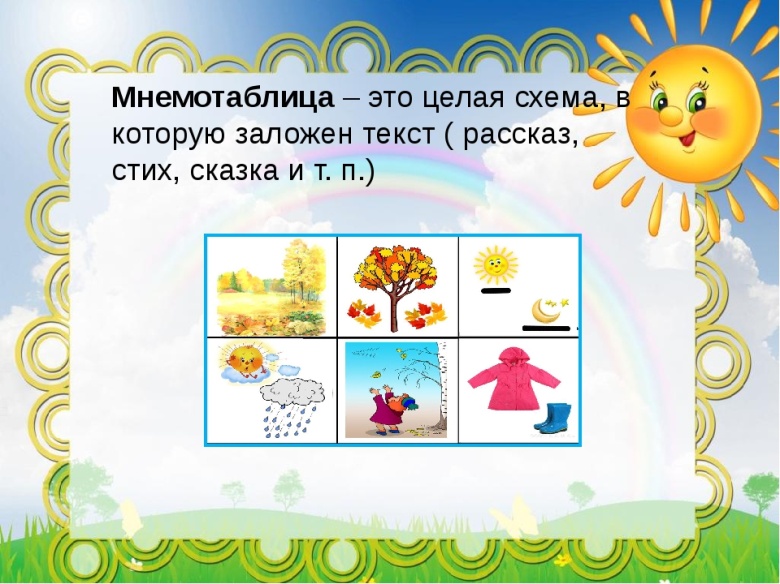 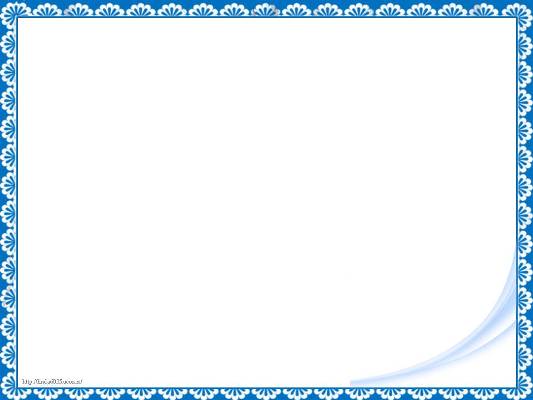 Мнемотаблицы- схемы служат дидактическим материалом в работе по развитию связной речи детей. Их используют: для обогащения словарного запаса, при обучении составлению рассказов, при пересказах художественной литературы, при отгадывании и загадывании загадок, при заучивании стихов.
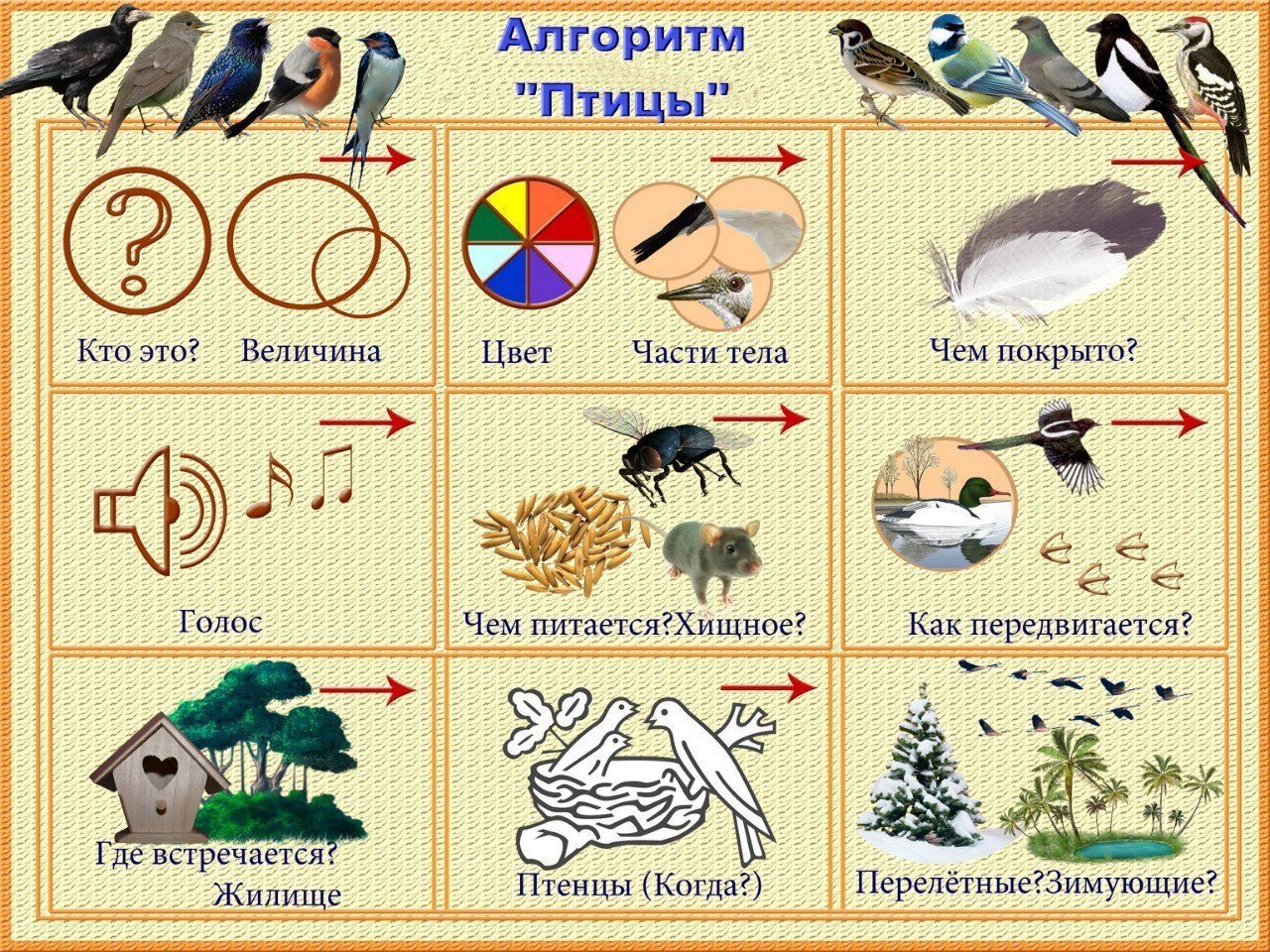 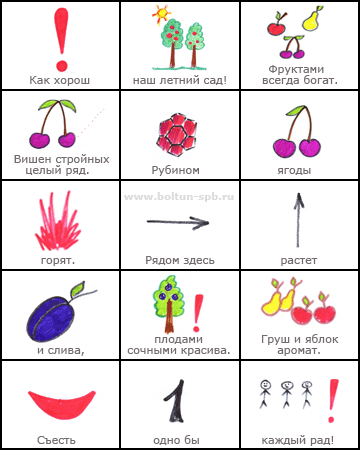 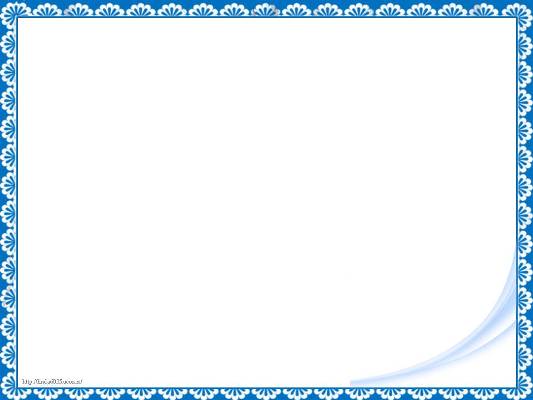 Практические  упражнения  для 
обогащения  словарного  запаса
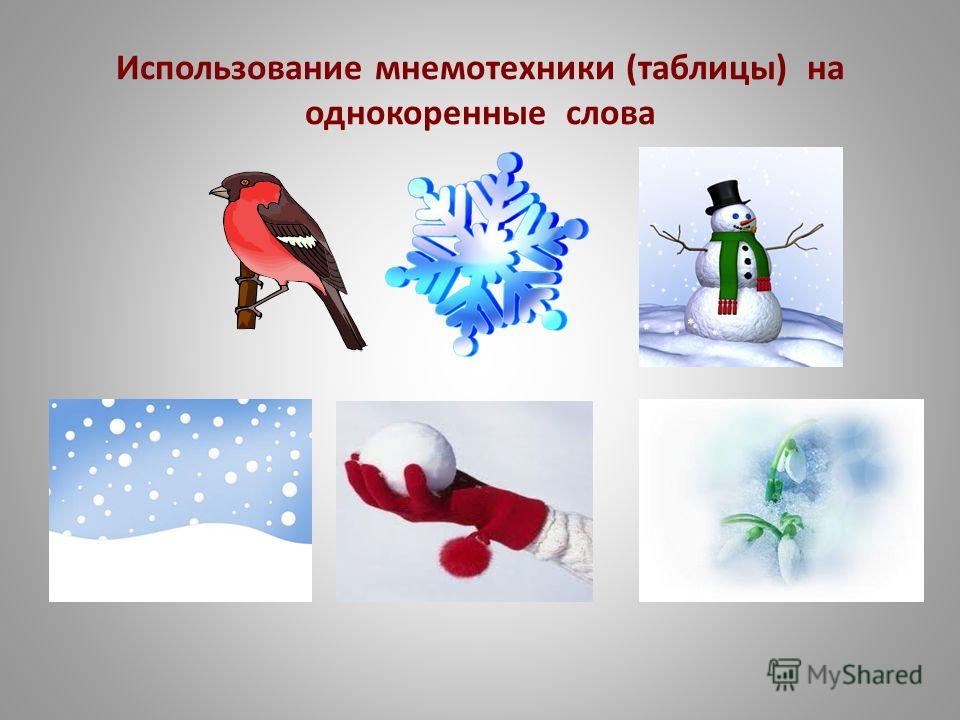 противоположности
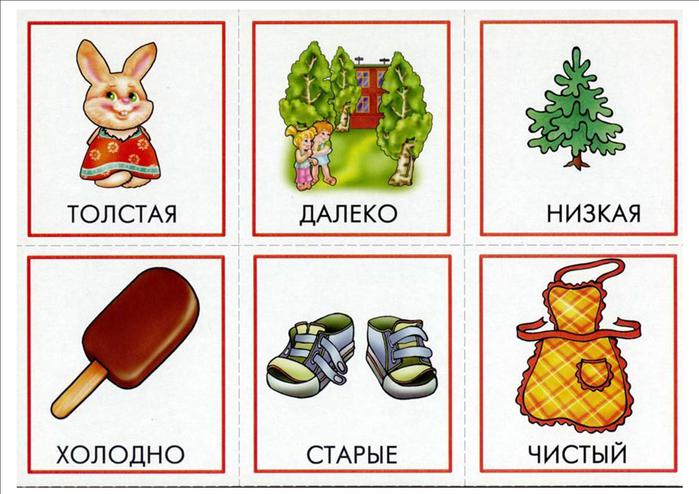 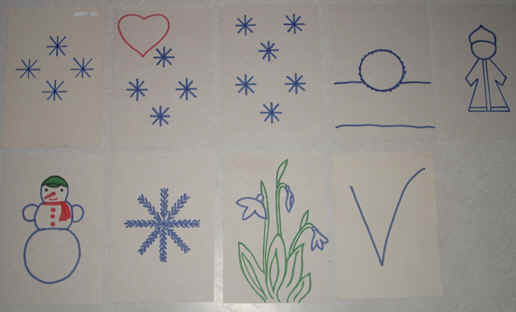 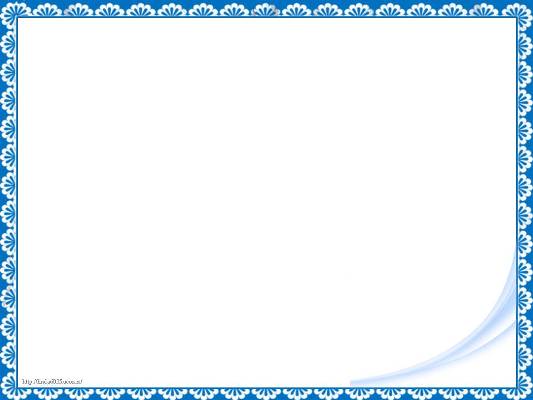 Составление  описательных  и  повествовательных рассказов
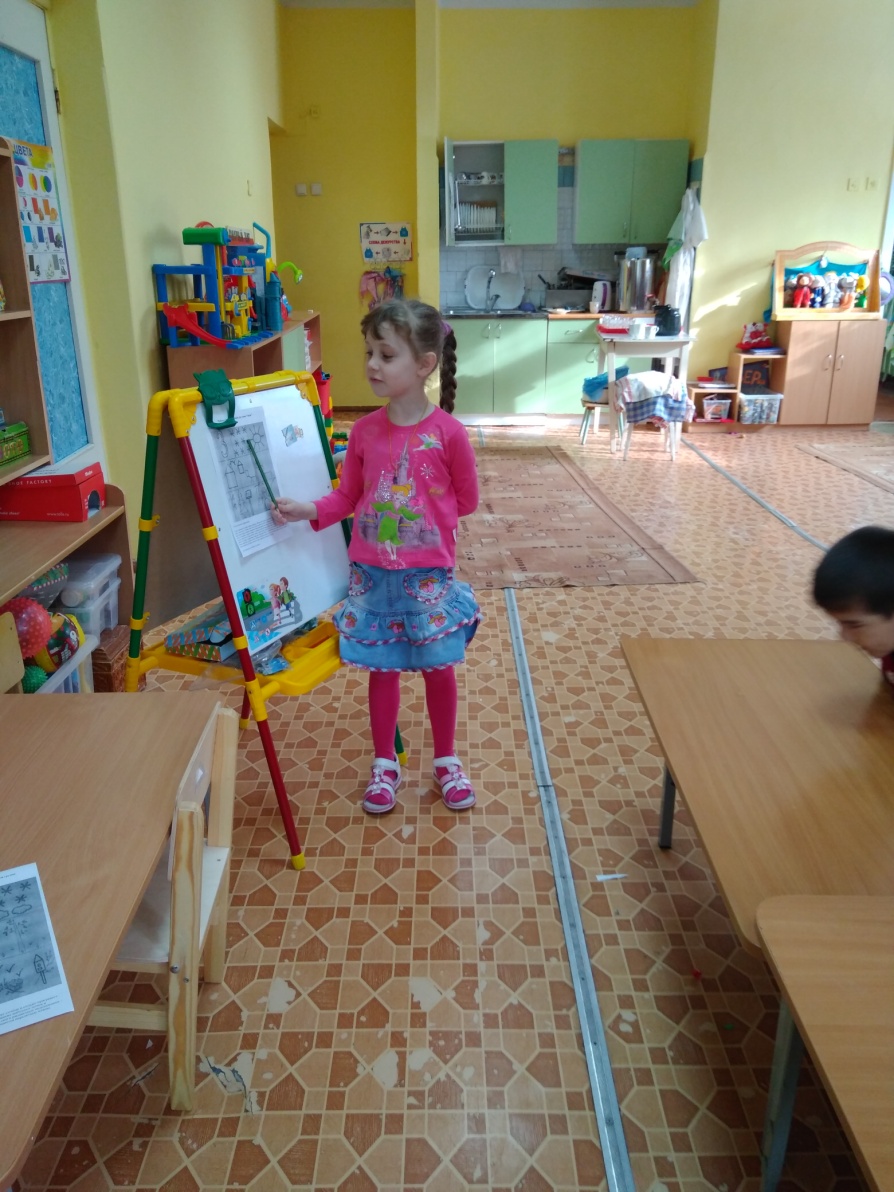 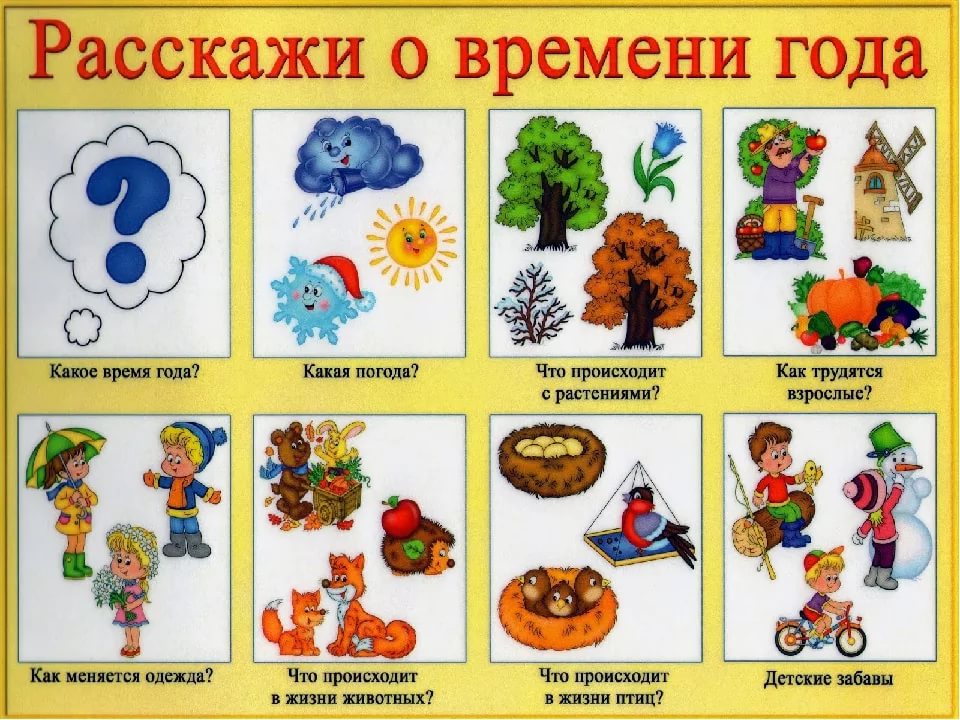 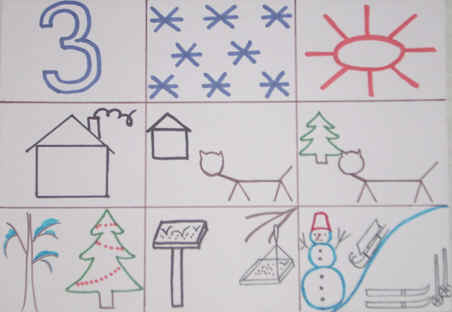 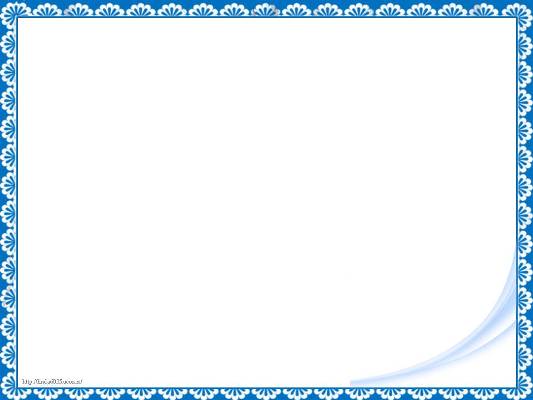 Разучивание  стихов  и  скороговорок
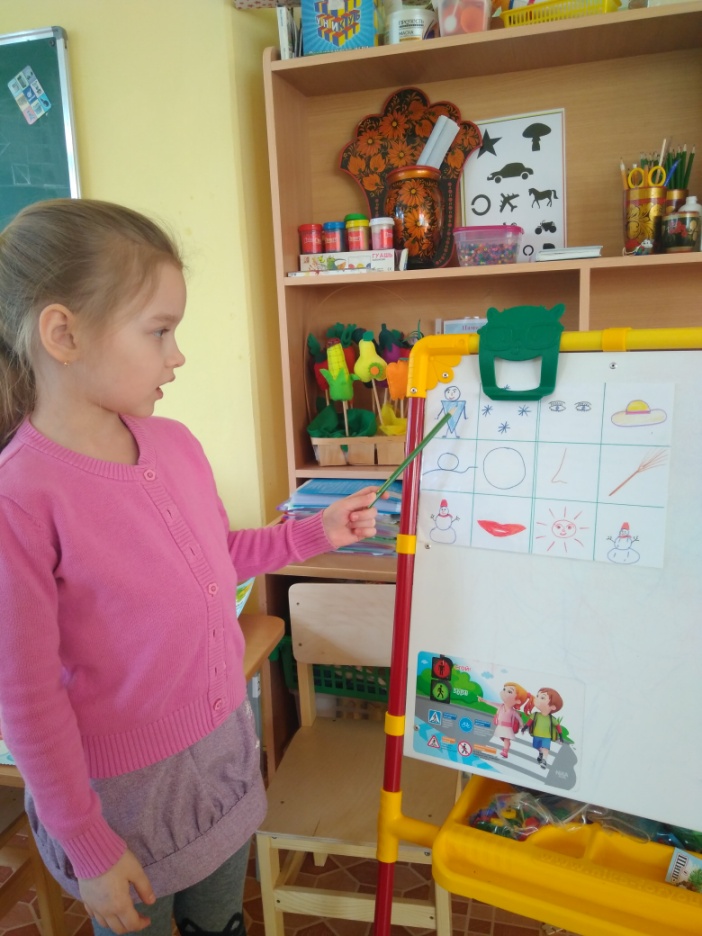 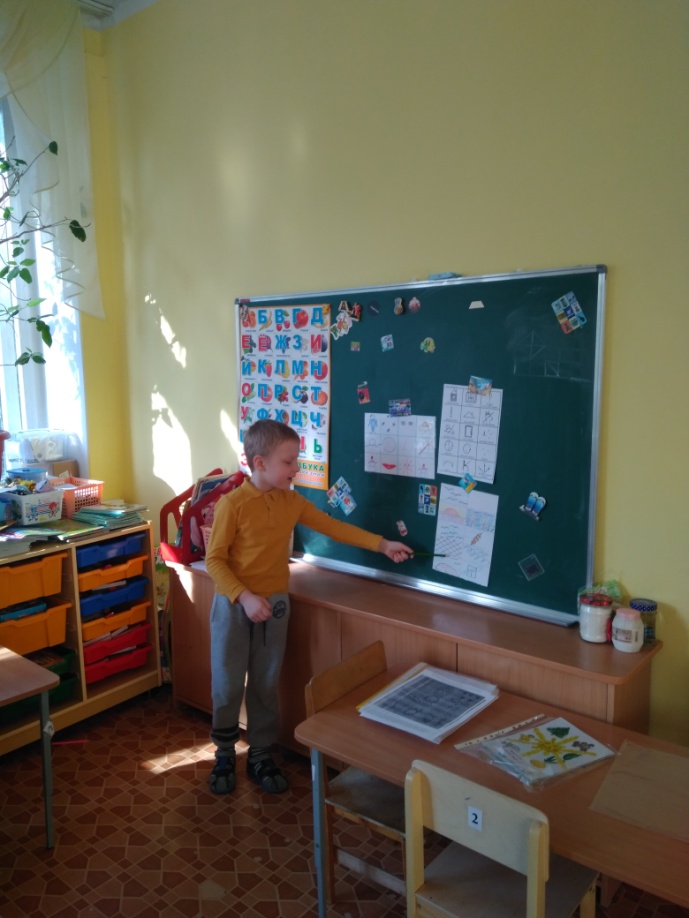 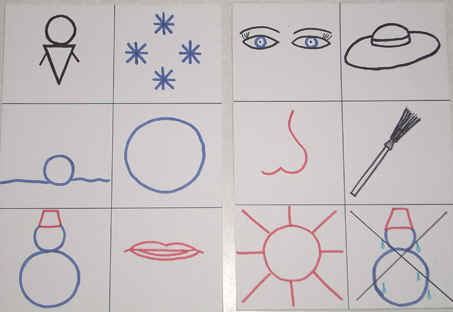 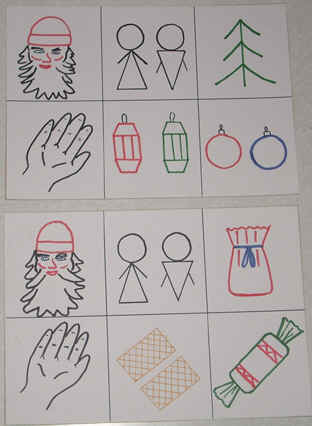 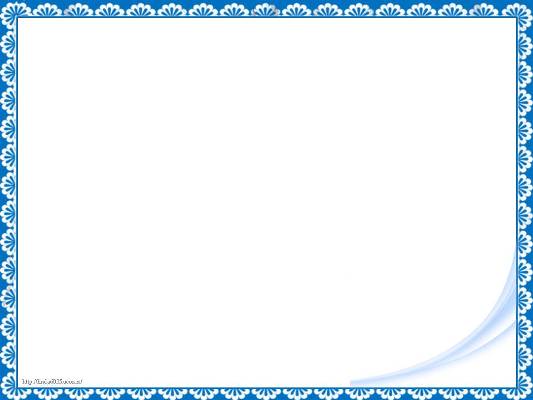 Пересказ  художественной  литературы
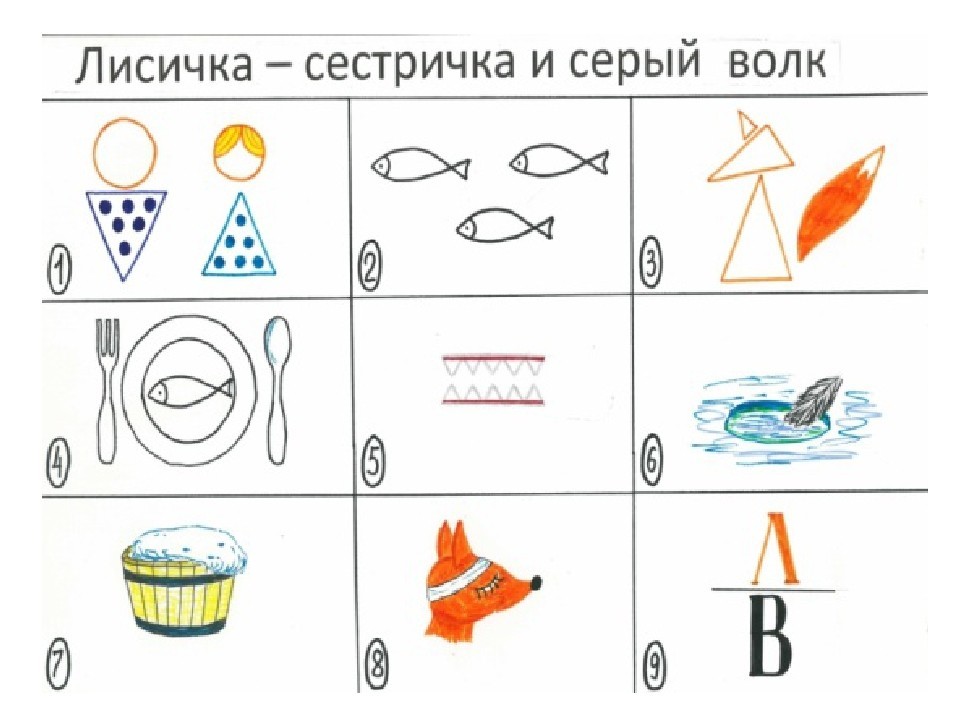 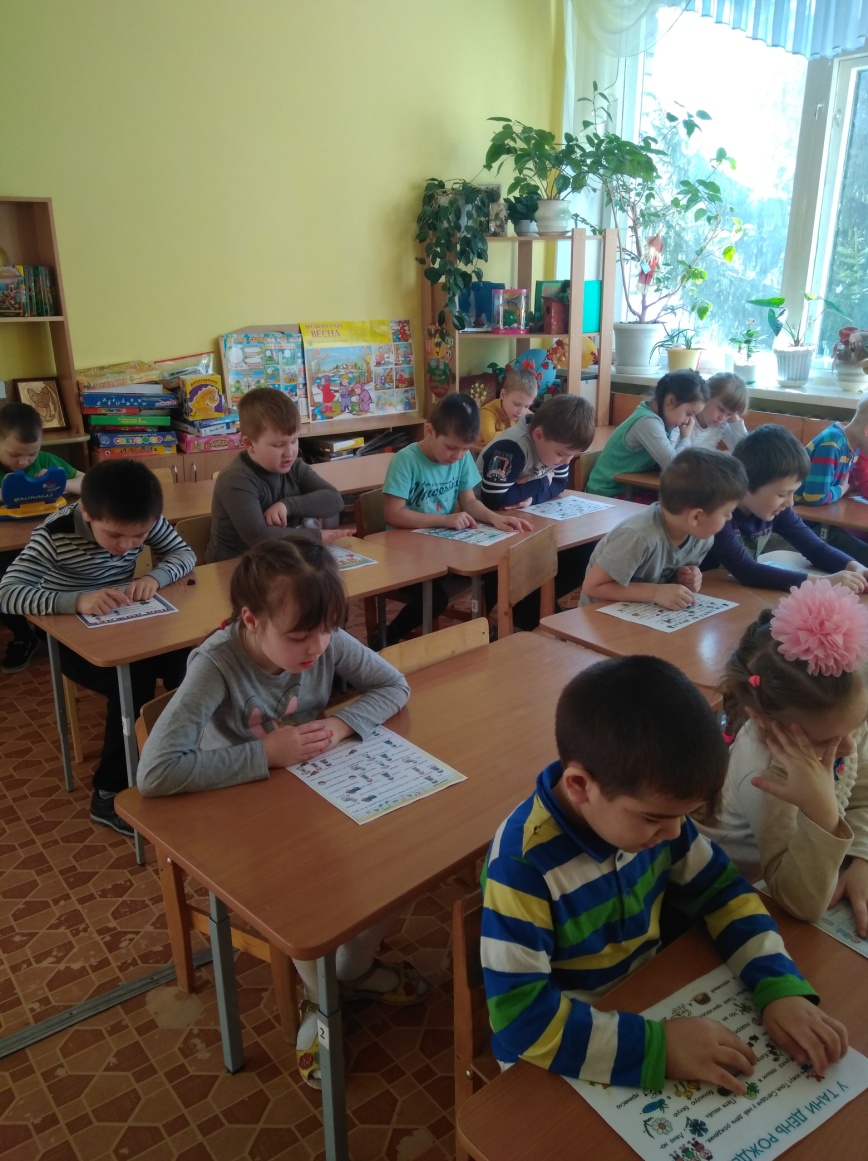 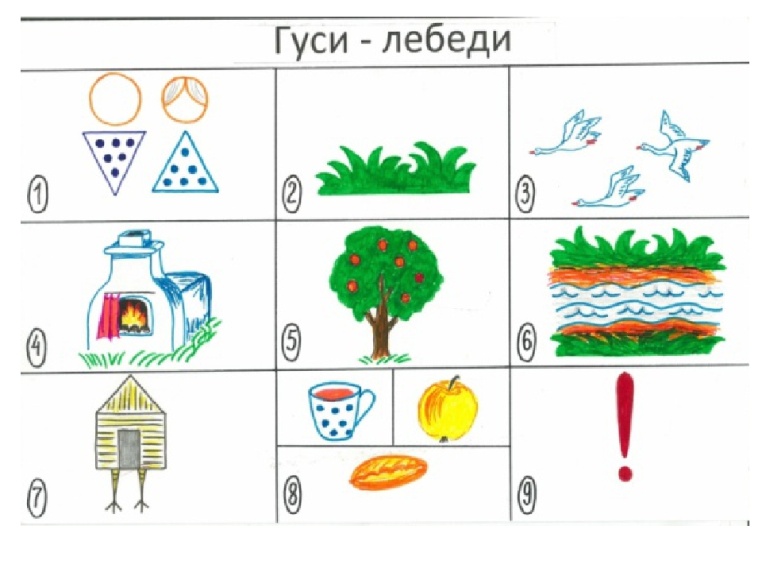 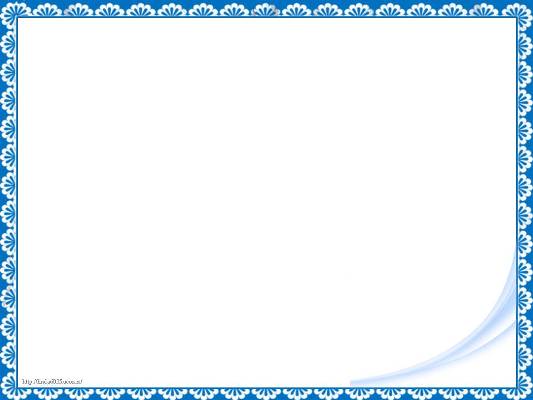 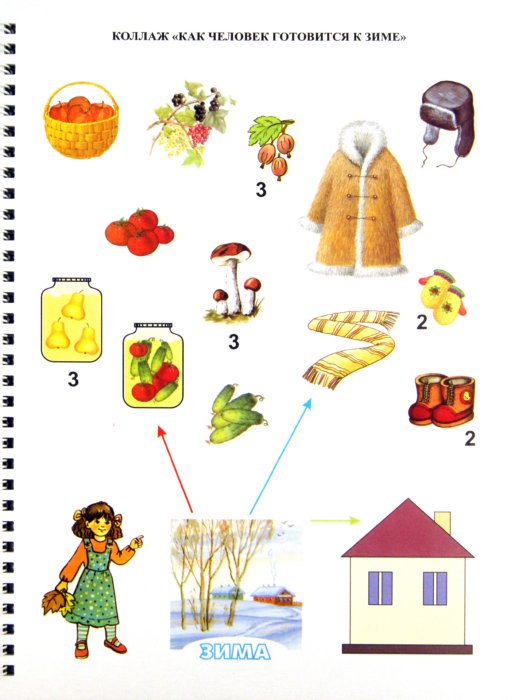 Главное в работе с коллажем – соединить, связать все картинки между собой. 
Таким образом, идет обработка сюжетного метода запоминания.

Составление коллажей способствует развитию фотографической памяти,  расширению словарного запаса, связной речи и образного восприятия 
.
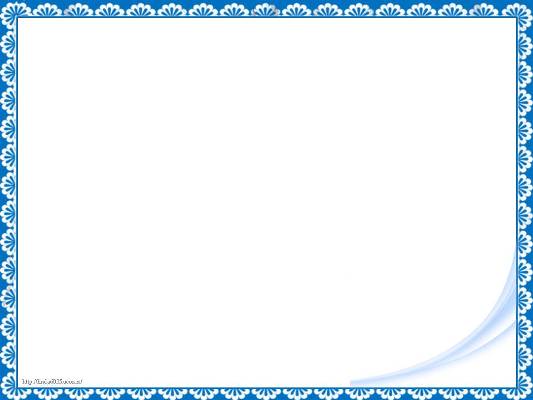 Создание коллажа
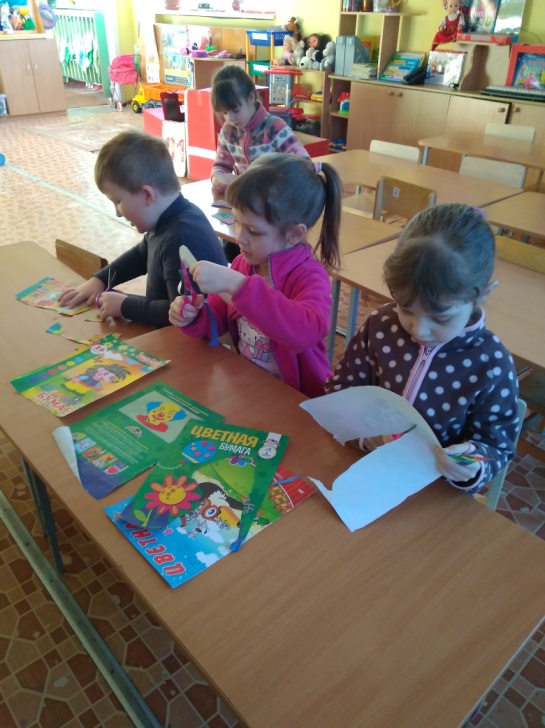 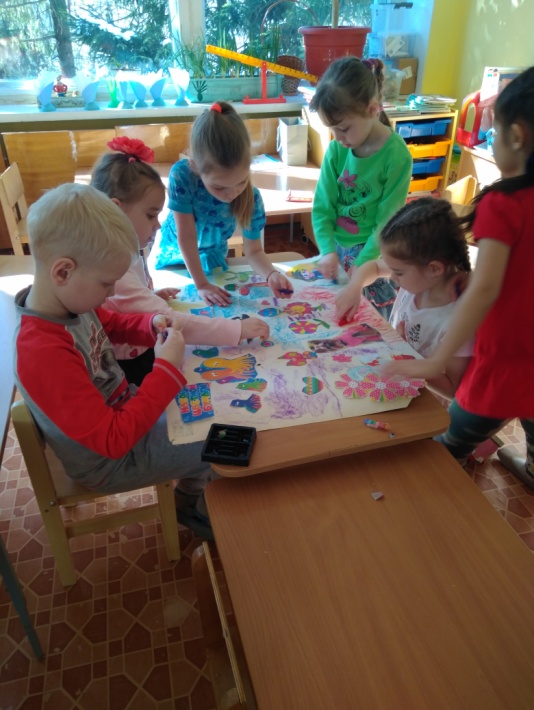 наклеиваем
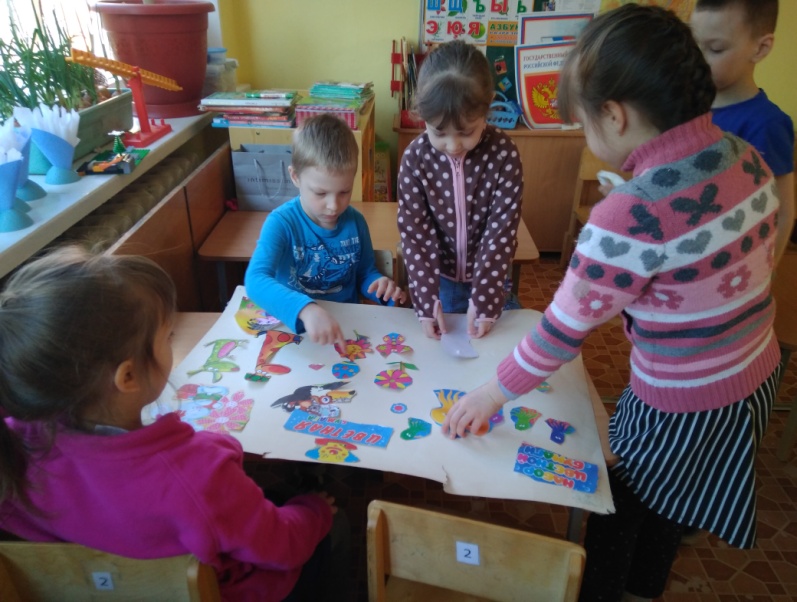 вырезаем
раскладываем
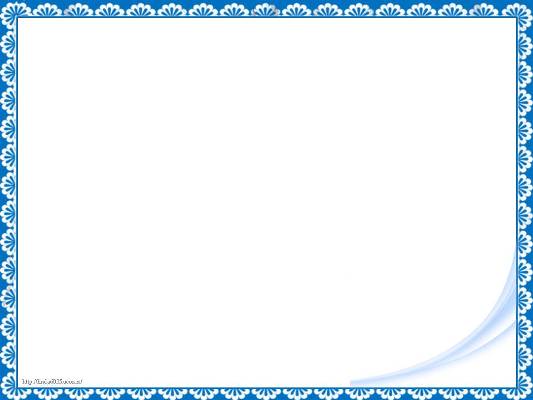 Приключения Зайки и Щенка
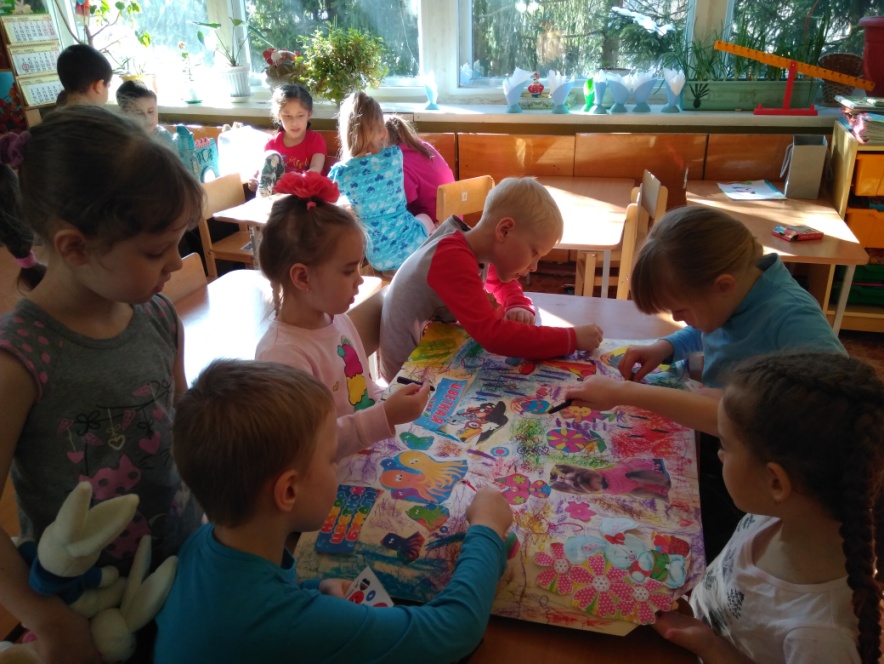 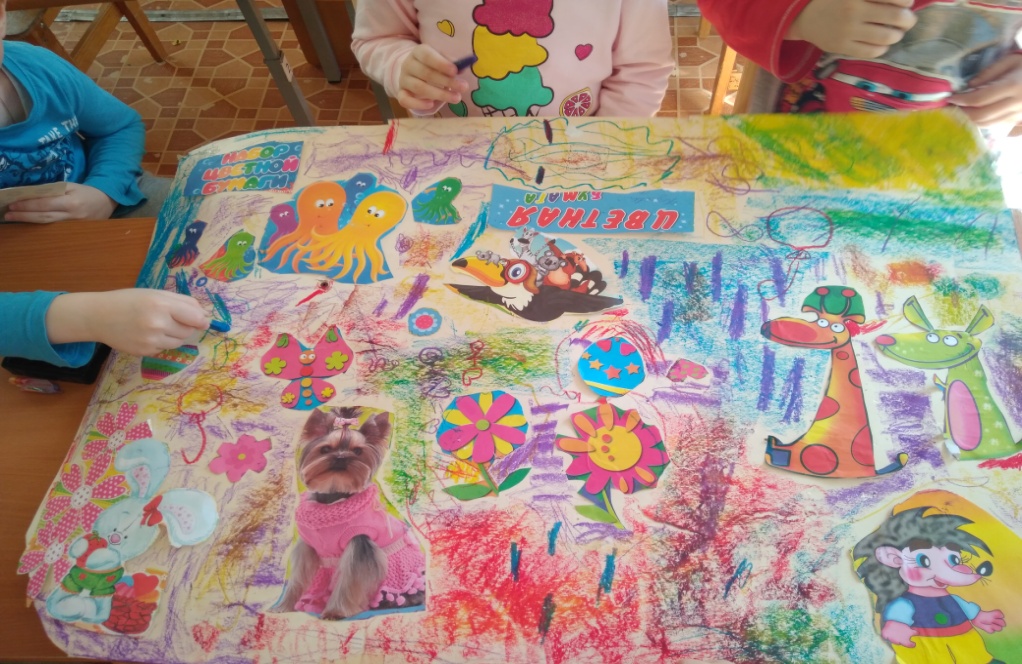 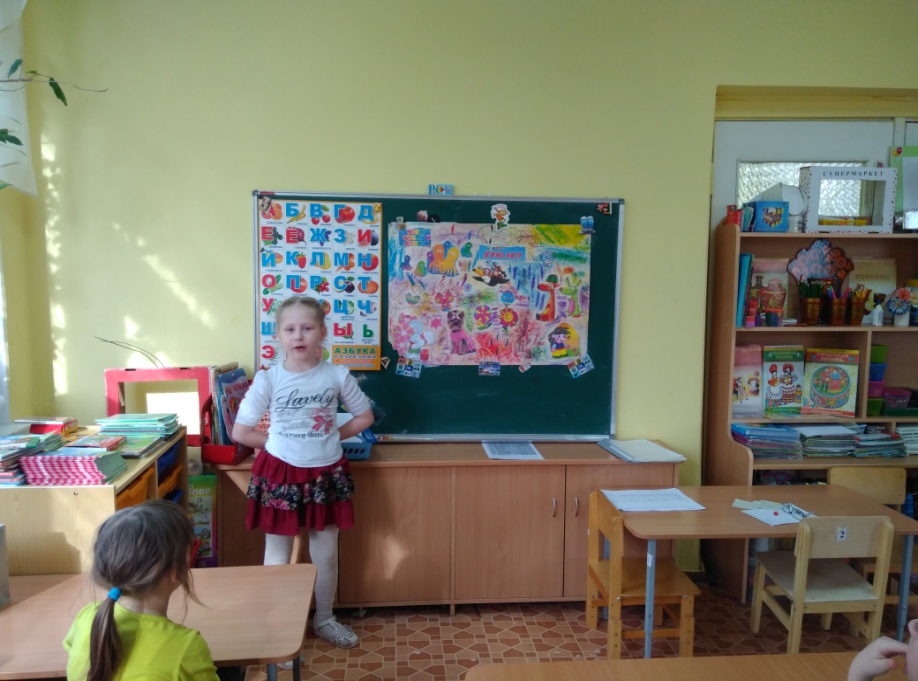 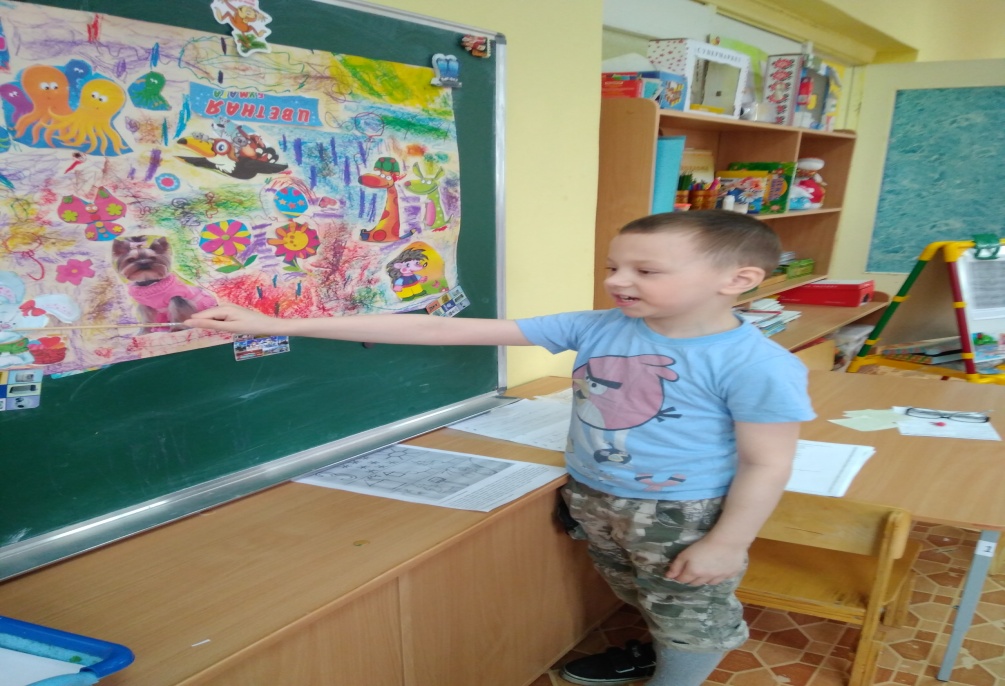 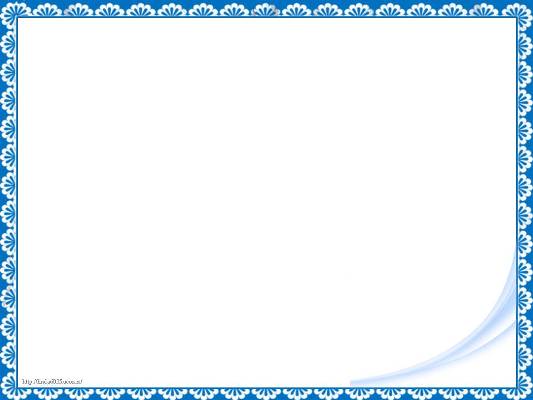 Одним из инновационных педагогических технологий и методов является технология  Синквейн 
Синквейн – это творческая работа, которая имеет короткую форму стихотворения, состоящего из пяти нерифмованных строк.
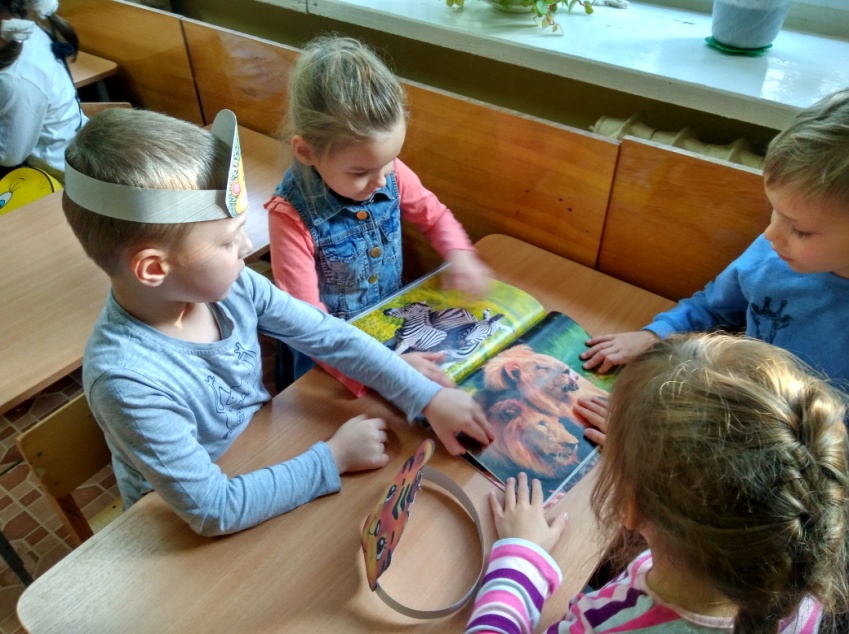 Родина
          Великая, необъятная
Защищает, помогает, оберегает
         Моя Родина – Россия
                    Богатство
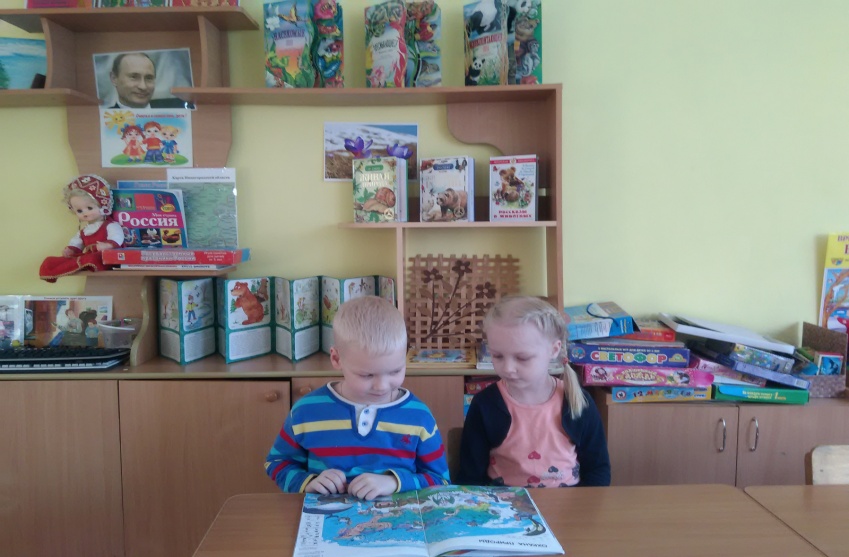 Лев
        Хищный, грозный
   Охотится, нападает, рычит
Лев – красивый и грозный зверь
             Царь зверей
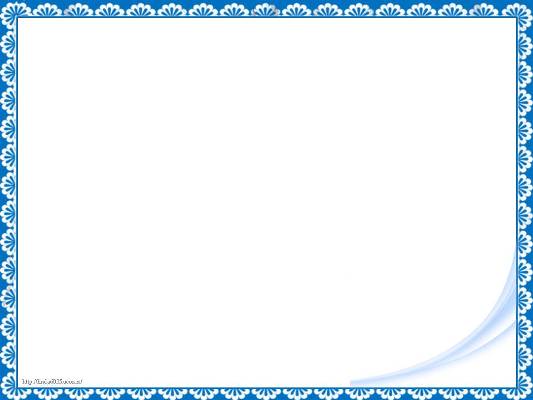 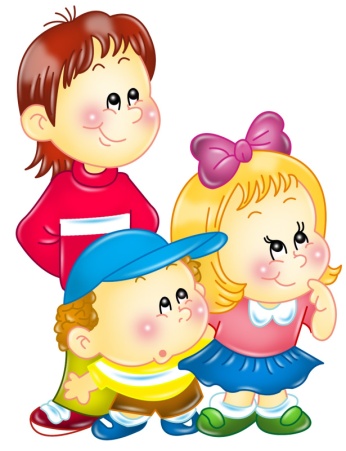 В  чем  эффективность  и  значимость  синквейна?




1. Во-первых, его простота.
2. Обогащает и активизирует словарный запас (глагольный словарь, словарь прилагательных). 
3. Подготавливает к краткому пересказу. 
4. Позволяет почувствовать себя хоть на мгновение творцом. 
5. Развивает ассоциативное  и наглядно-образное мышление. 
6. Получается у всех.


При творческом использовании синквейна на занятиях он воспринимается  дошкольниками как увлекательная игра.
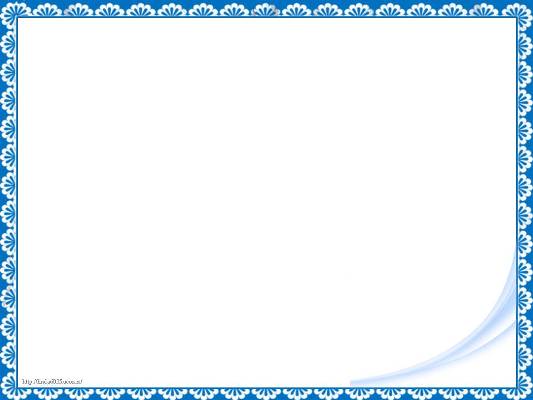 Одним из  эффективных методов является интервьюирование.
Интервью – разновидность разговора, беседы между двумя и более людьми, 
при которой интервьюер задаёт вопросы своим собеседникам и получает 
от них ответы.
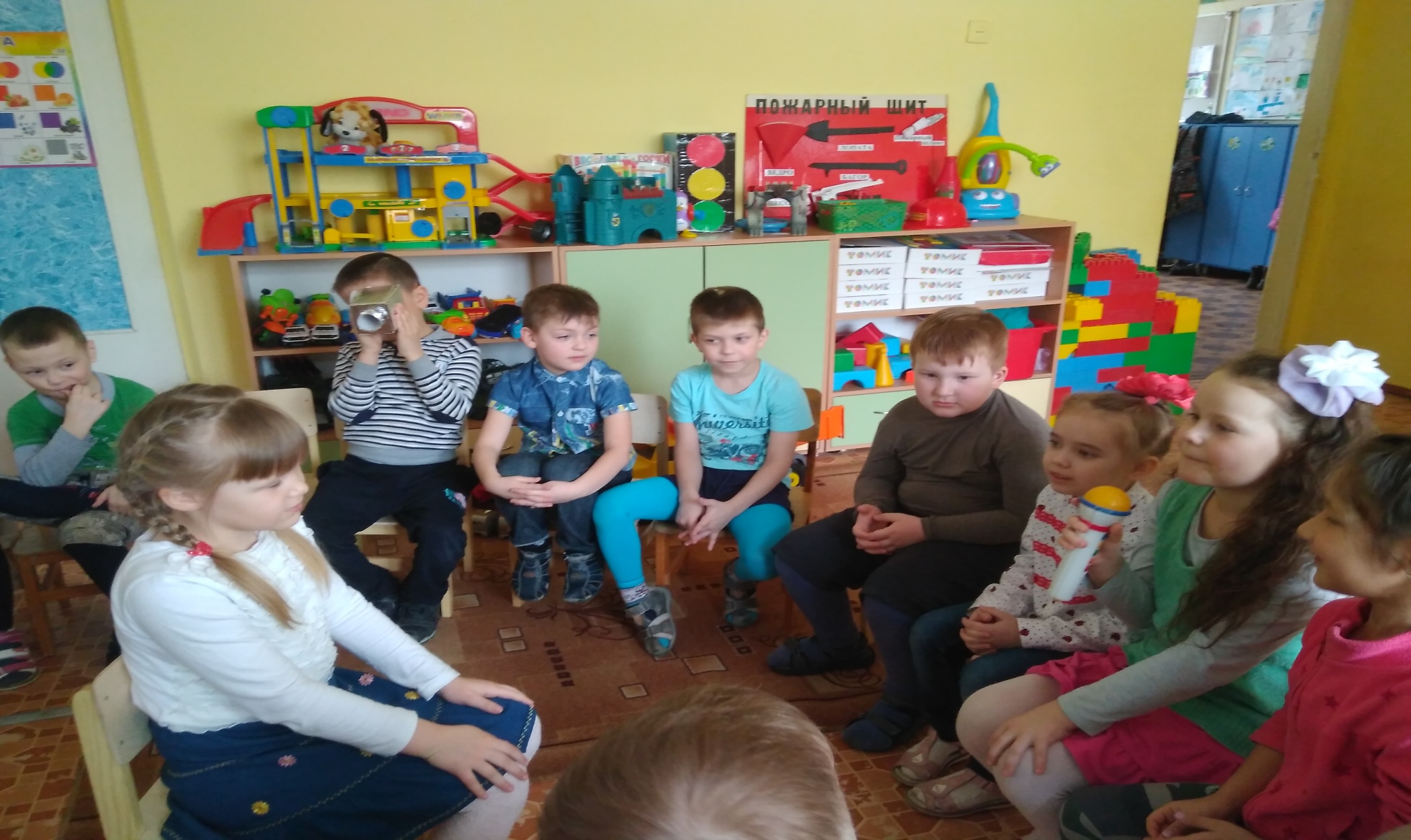 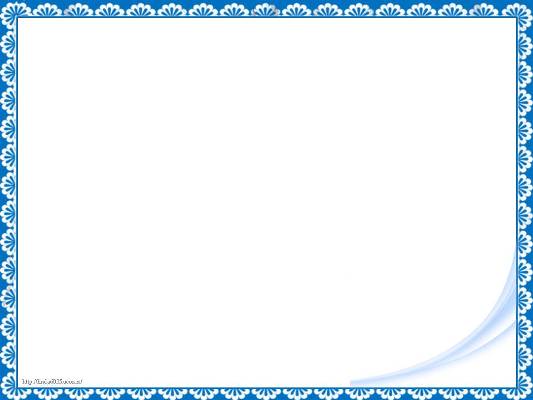 Игра «Телепрограмма»
(Презентация любимой игрушки)
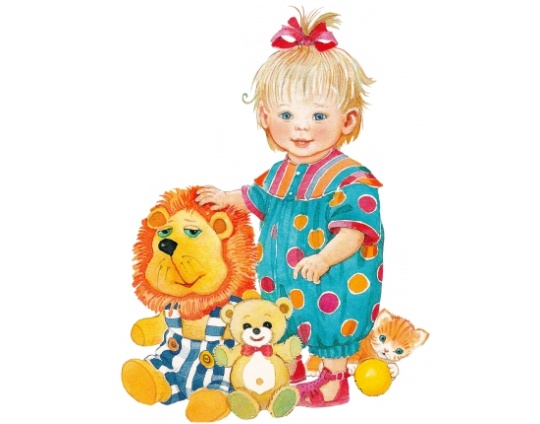 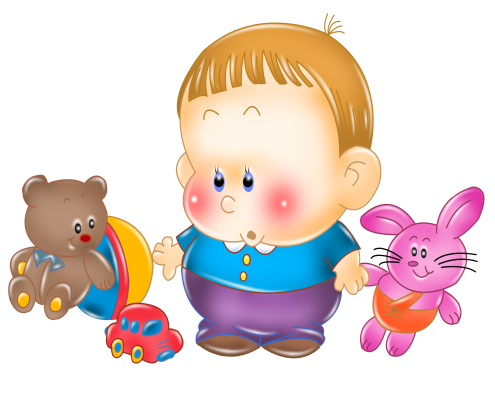 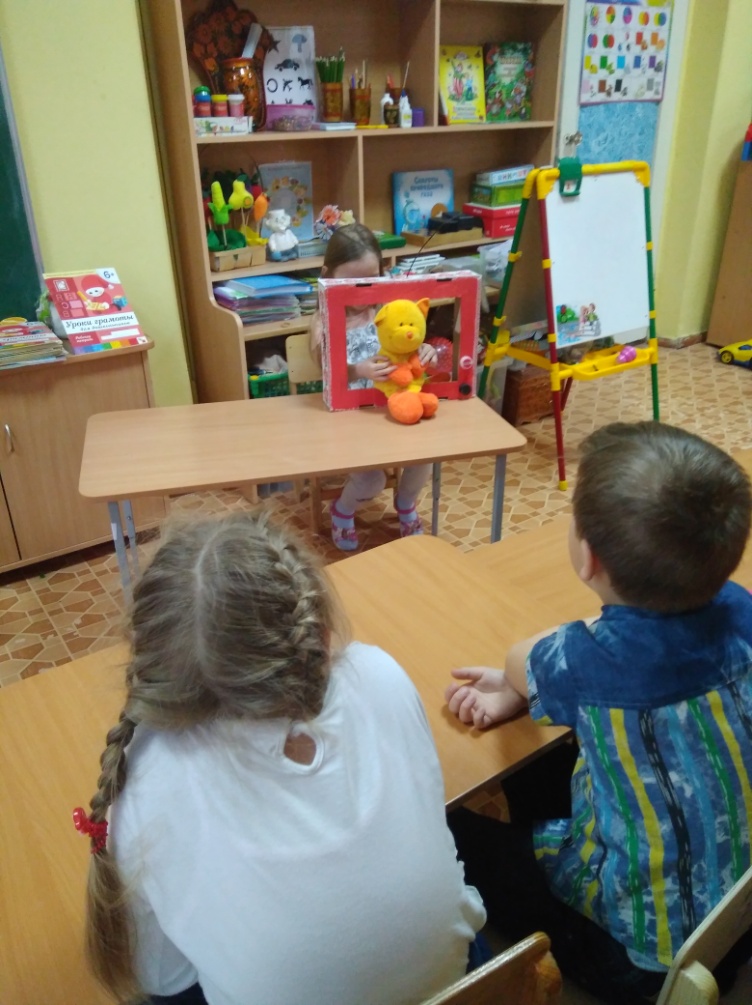 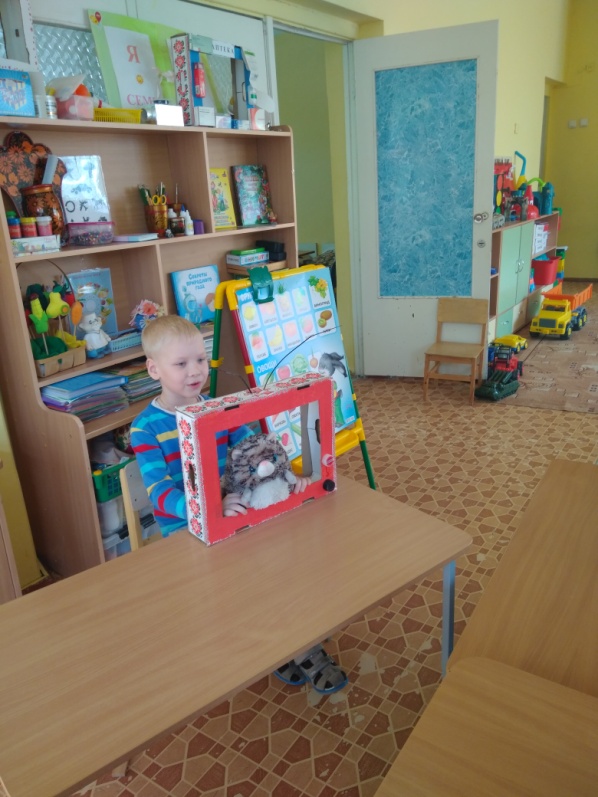 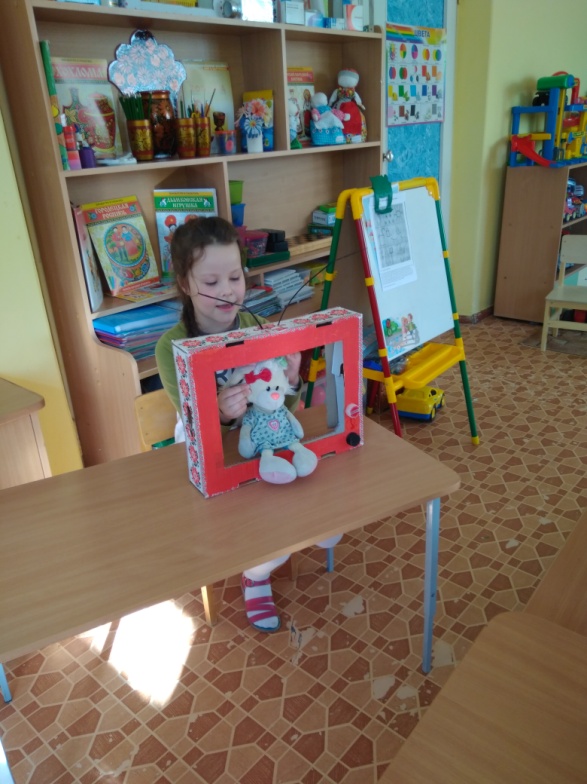 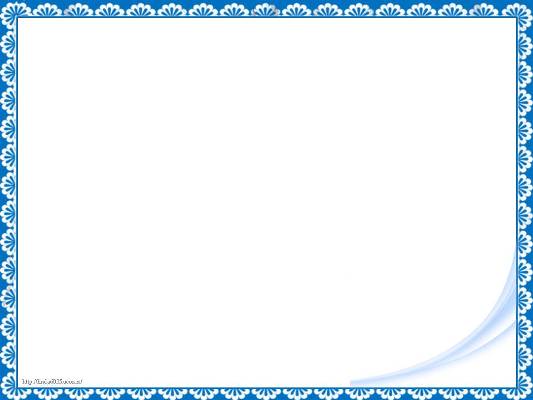 Для формирования коммуникативной компетентности дошкольников можно проводить следующие игры:

Игра «Берём интервью у литературного героя»

Игра «Корреспонденты» 

Игра «Звукорежиссеры
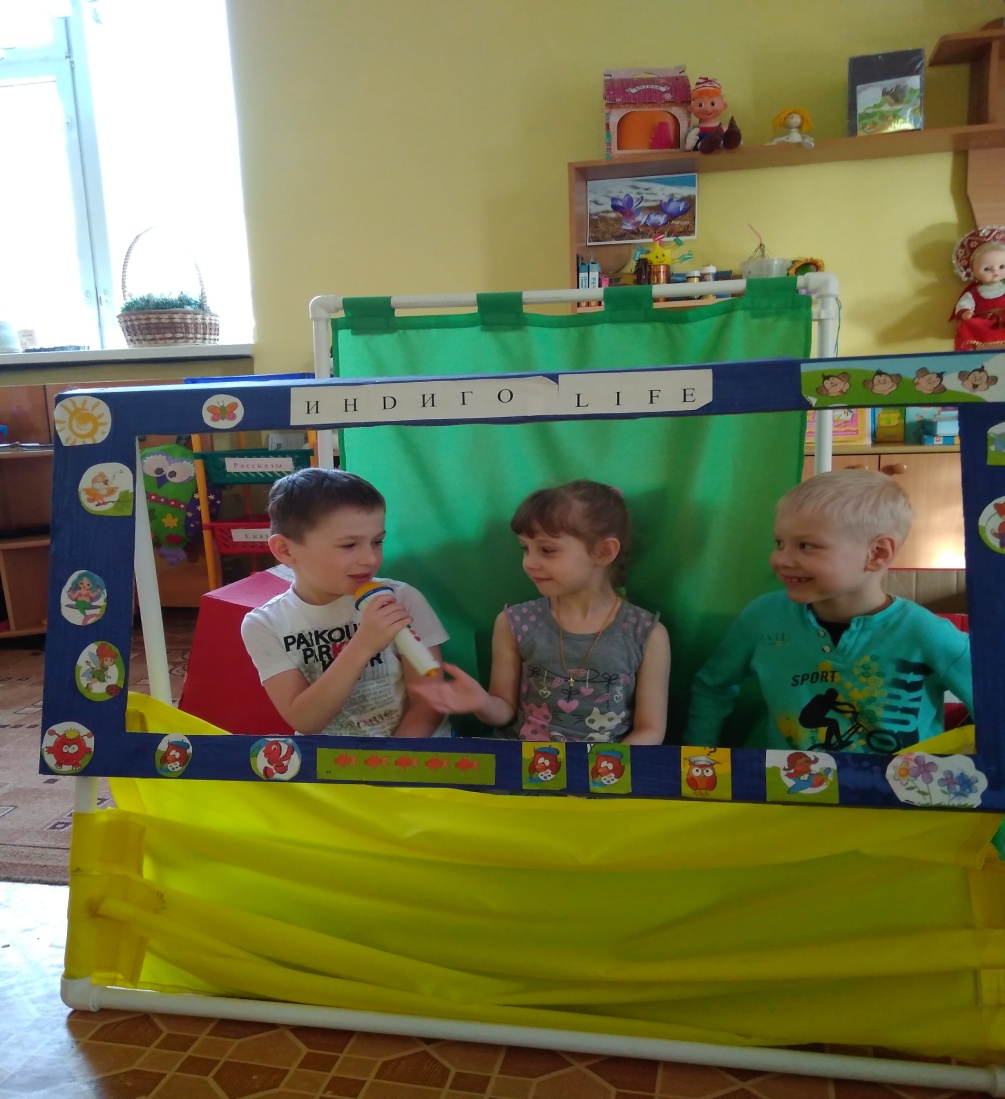 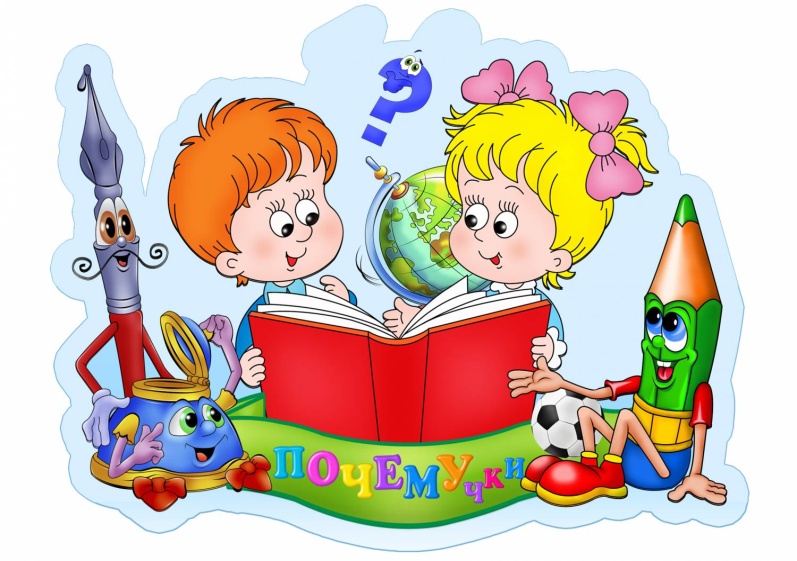 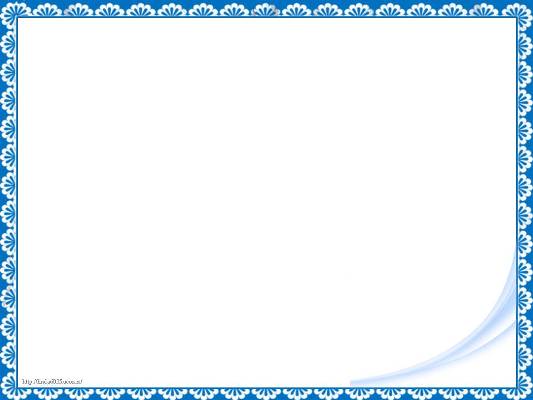 Игра «Полезные советы»  (для родителей)
Предложите ребенку на время, пока вы заняты домашними делами, стать радиожурналистом и провести передачу «Полезные советы».
В передаче могут быть рубрики: «Как сварить суп», «Как пожарить картофель», «Как погладить брюки», «Как пришить пуговицу» и др.
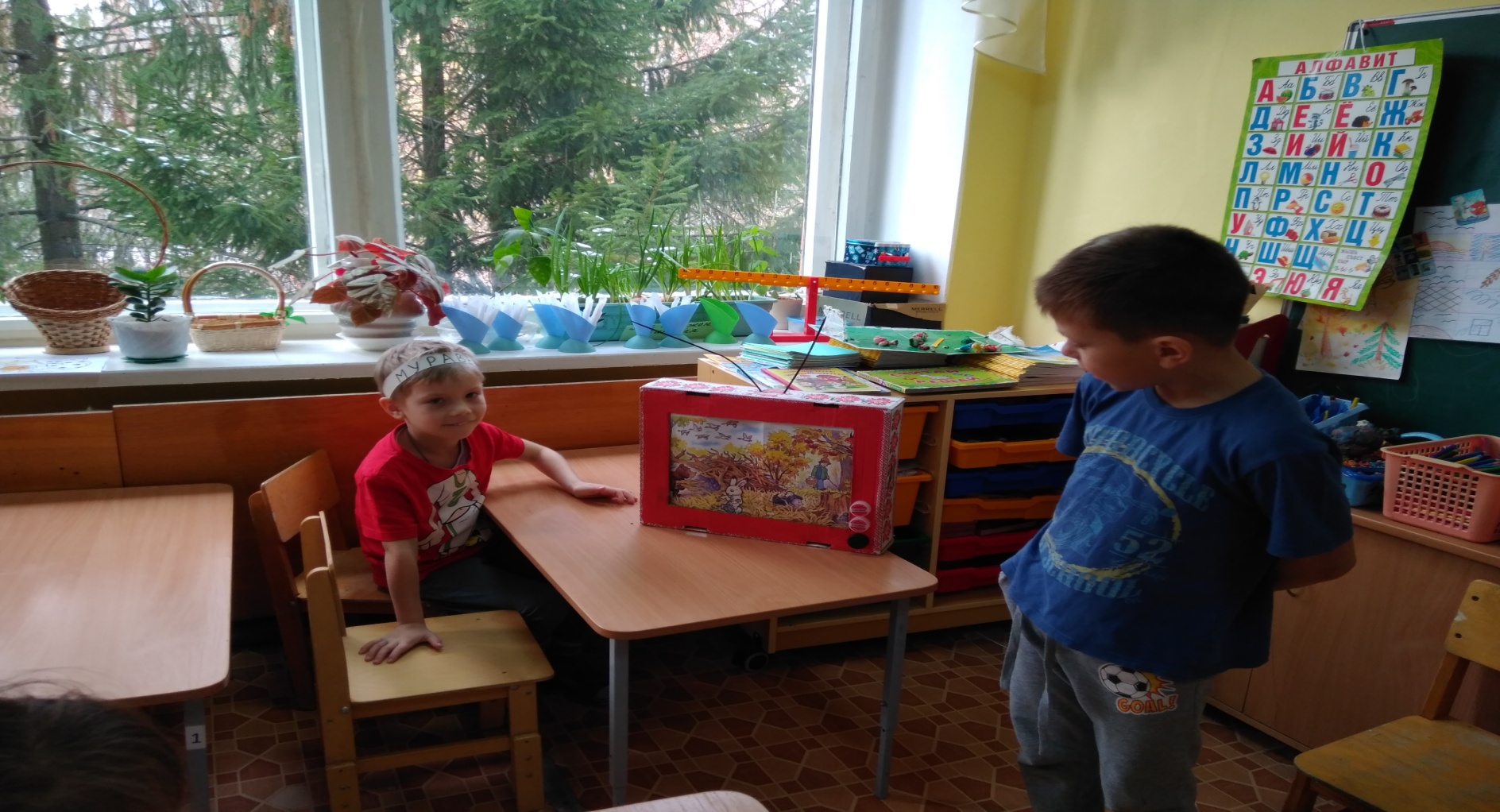 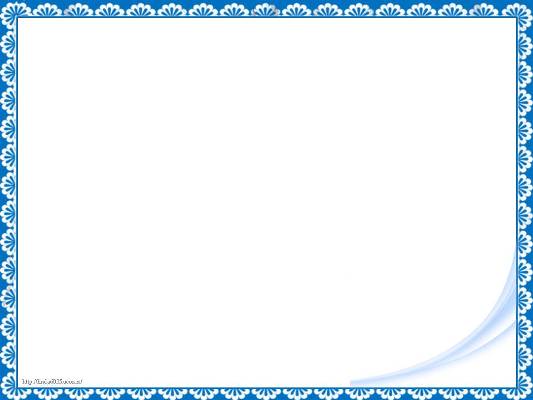 Сказкотерапия - «лечение сказкой» . Сказка – любимый детьми жанр, понятный и доступный их пониманию. Сказки — это кладезь мудрости, советов, доброты и выходов из различных ситуаций.
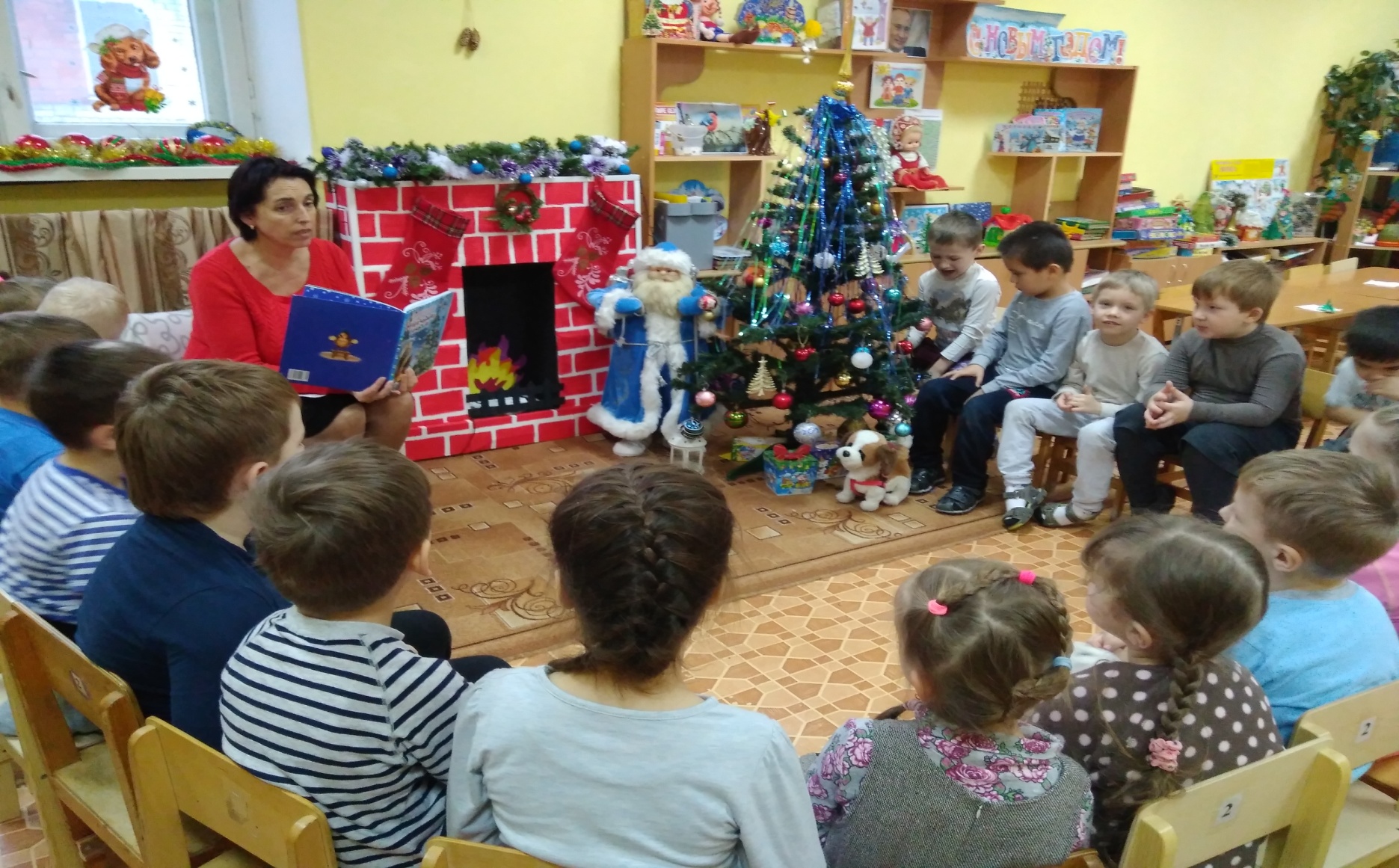 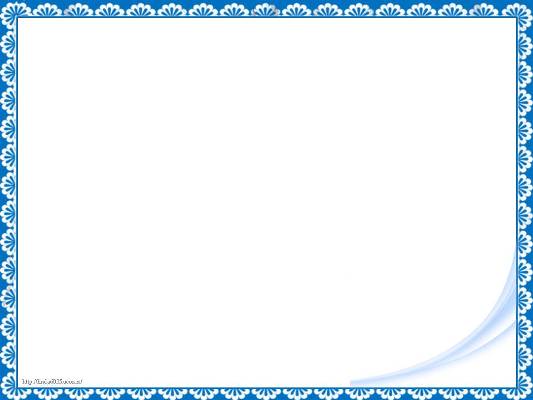 Тексты сказок расширяют словарный запас, помогают правильно организовать диалог, а, следовательно, влияют на развитие связной монологической речи. 

Алгоритм дидактической сказки – задания:

Создания образа сказочной страны, в которой живёт
     одушевлённый символ. Рассказ о нраве, привычках, образе жизни в этой стране.                                                                                                                                                                                  

2.   Разрушение благополучия. В качестве разрушителя могут выступать злые сказочные персонажи (дракон, Кощей), стихийные бедствия (ураган, ливень), тяжёлое эмоциональное состояние (скучно, тоскливо, отсутствие друзей).                                                                                                                                                    

Восстановление страны, чтобы восстановить 
     благополучие в стране необходимо выполнить
     определённое задание.
     «Сказка про самого себя»
     «Перевирание сказки»
     «Сказки по-новому»
     «Сказка – калька»
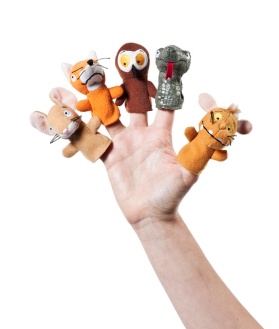 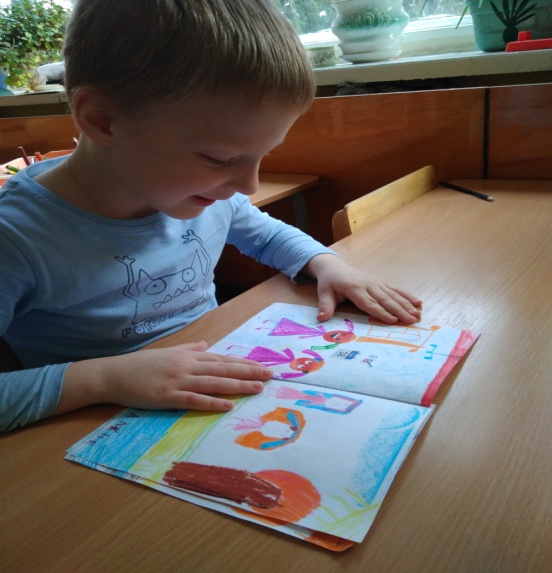 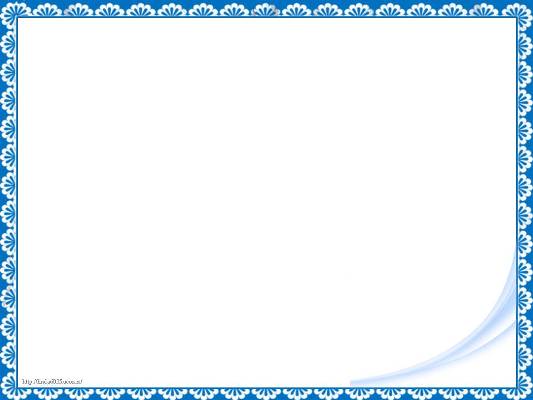 Таким образом, используя данные методы и приемы, удается достичь следующих результатов:

У детей увеличивается круг знаний об окружающем мире.

Появляется желание пересказывать тексты, придумывать интересные истории.

Появляется интерес к заучиванию стихотворений, загадок  и скороговорок.

Словарный запас выходит на более высокий уровень.

Дети преодолевают робость, застенчивость, учатся свободно держаться перед аудиторией.
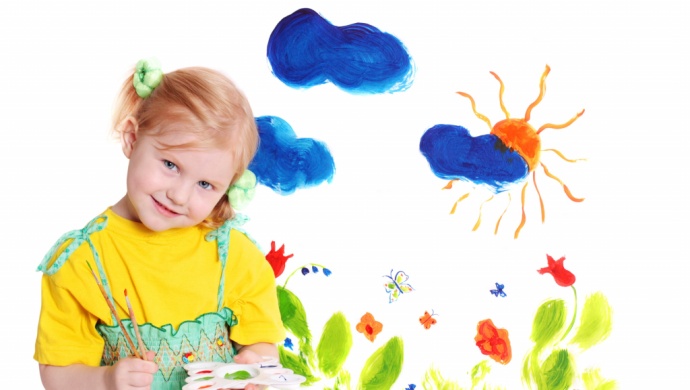 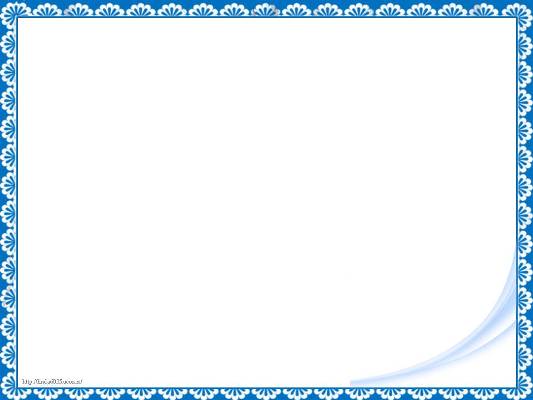 Спасибо за внимание
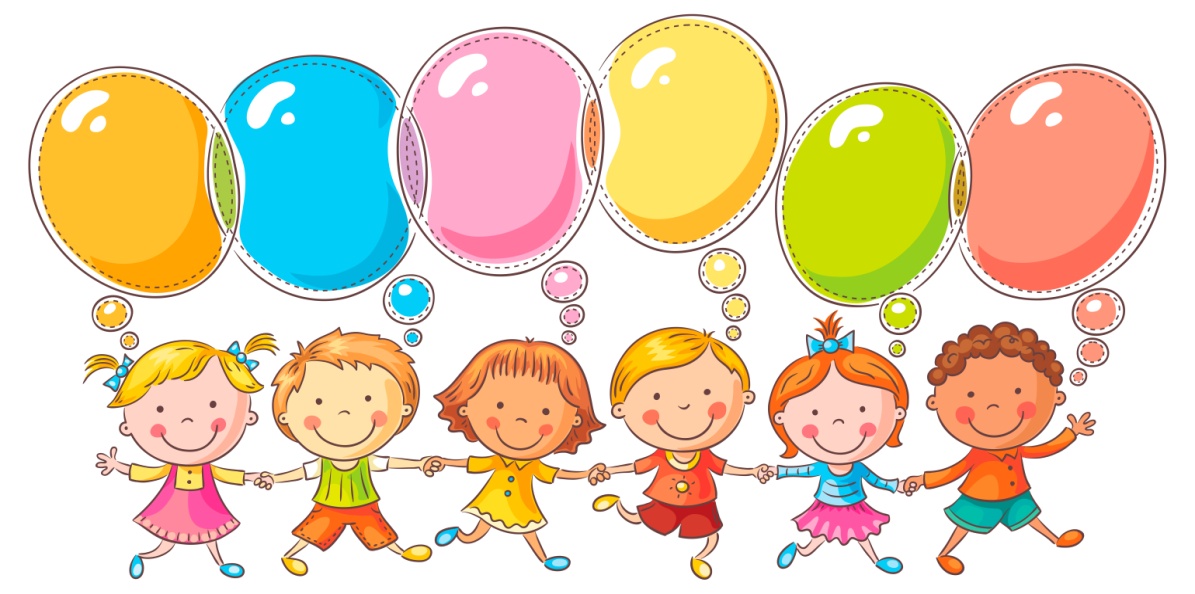